Leeds Modern Slavery Board
Leeds Migration Partnership Strategy Group Meeting
19th January 2023
Safeguarding and Domestic Abuse Team
Developing strategic safeguarding partnerships in relation to:
Domestic abuse 
Violence against women and girls
Sex work and sexual exploitation 
Serious violence
Modern slavery
The Leeds Modern Slavery Board
Strategy 2020-23
Developing and improving the way partners in Leeds work together to prevent and respond to modern slavery
Focuses on the "4Ps" (national strategy)
Pursue
Prevent 
Protect 
Prepare
Pursue
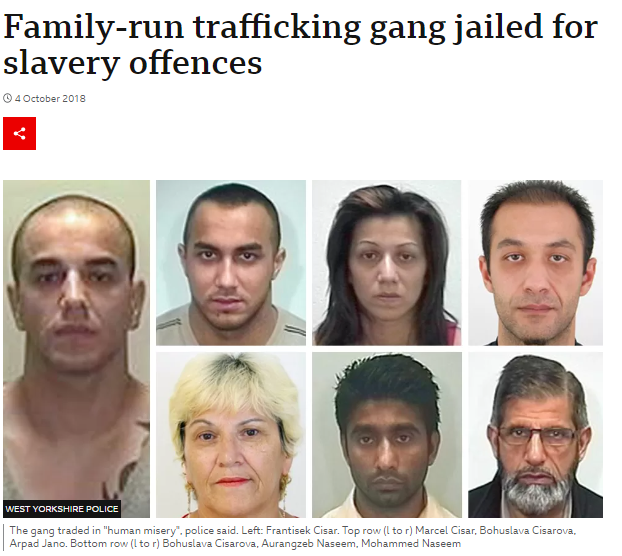 Pursuing perpetrators and disrupting activity: 
Working together to share concerns and intelligence, allowing the police – and others as appropriate (e.g. GLAA) – to take action
Joint operations e.g. Police, LCC Housing, Leeds Anti-Social Behaviour Team
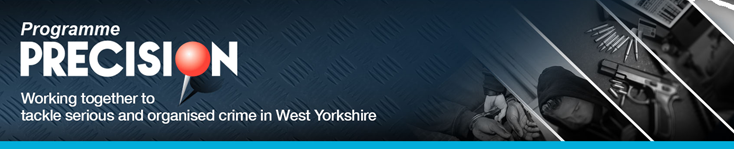 Prevent
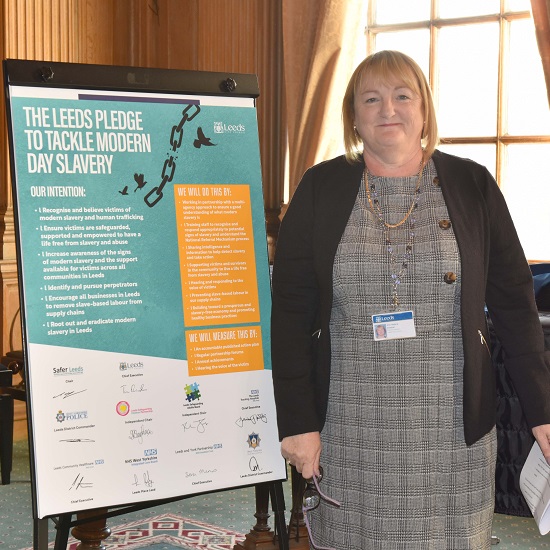 Preventing the facilitation of modern slavery in Leeds:
Transparency in supply chains 
Raising public awareness of modern slavery (e.g. work of the Migrant Access Project and Migrant Community Networkers)
The Leeds Pledge to Tackle Modern Slavery
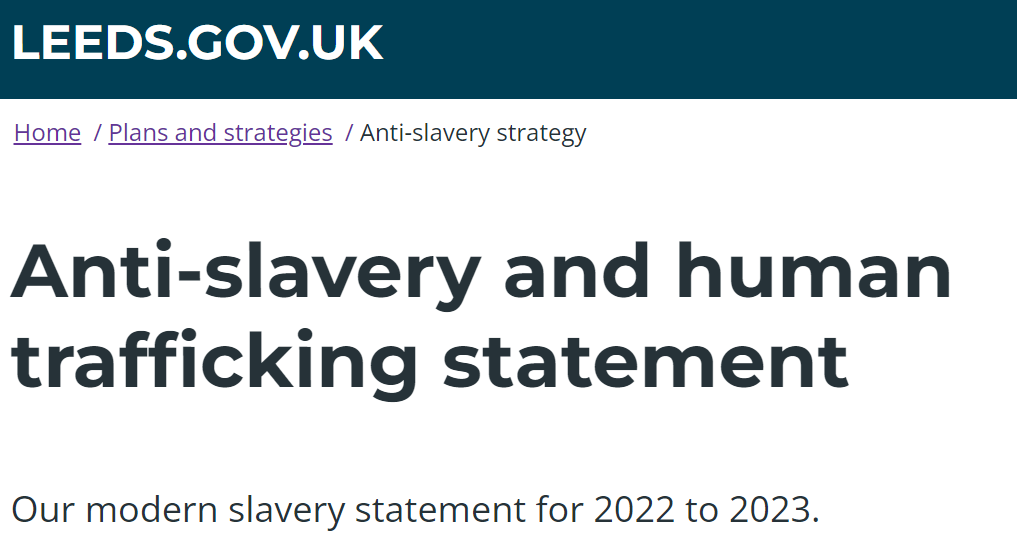 Protect
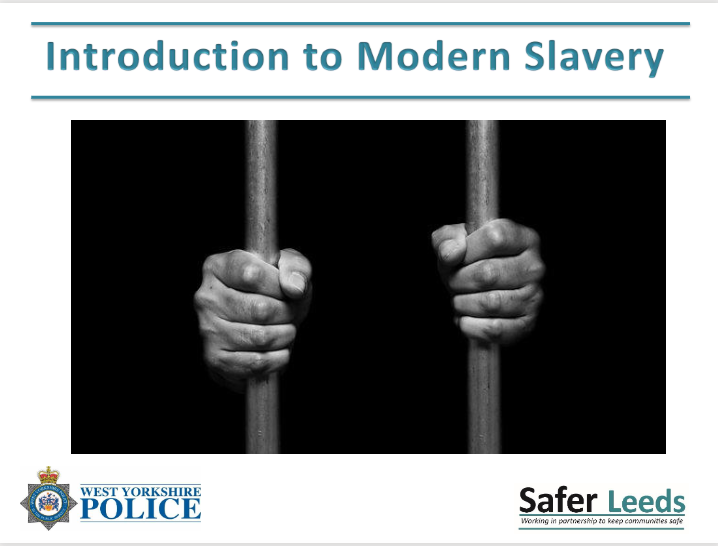 Protect people who are victims or at risk of becoming victims:
Implementing pathways and training around statutory duties: NRM and DtN
Workforce development – awareness raising, training, guidance so workforce understand MSHT and how to recognise and support victims
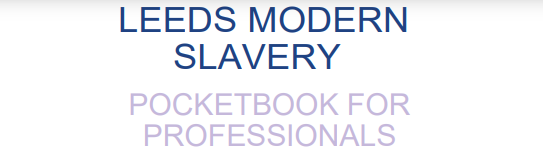 Prepare
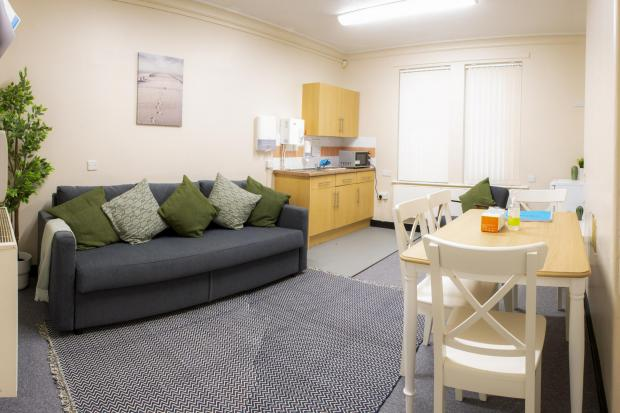 Prepare for victims to be well-supported: 
Embedding victim pathways 
Victim reception centres
Workforce development
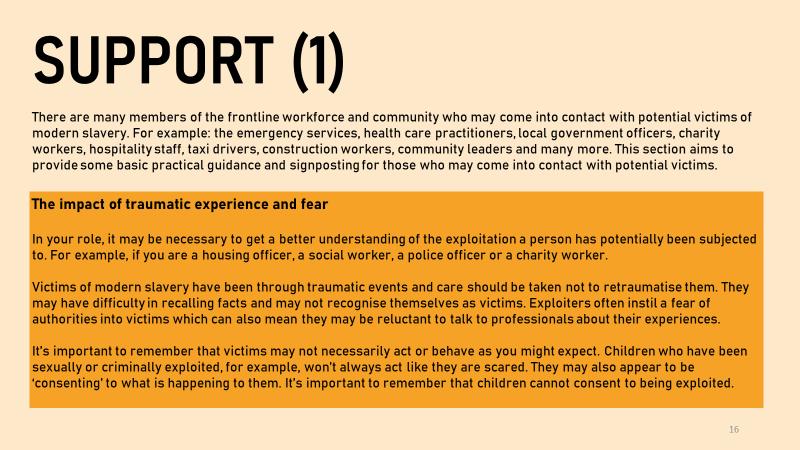 Thank you
Any questions? 
Partnership working 
Link to the Board via the Migration Team
nicola.stewart@leeds.gov.uk